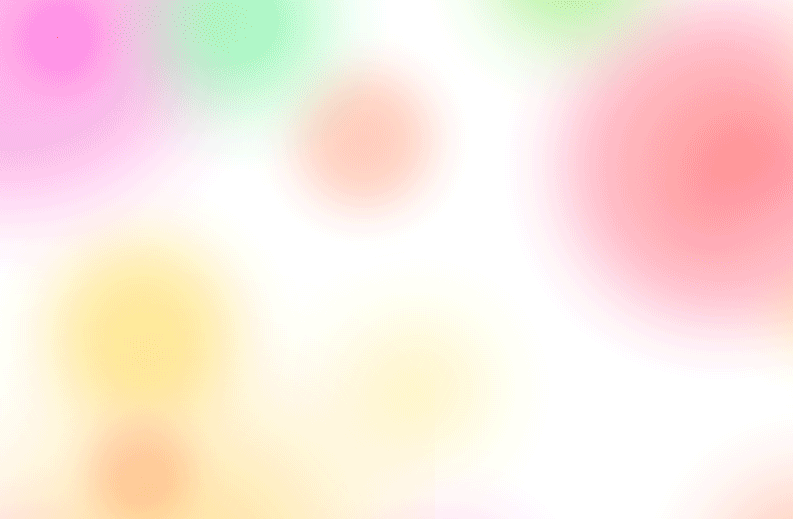 Rainbow Home Church
注目耶稣之261
内助之要
彩虹之家
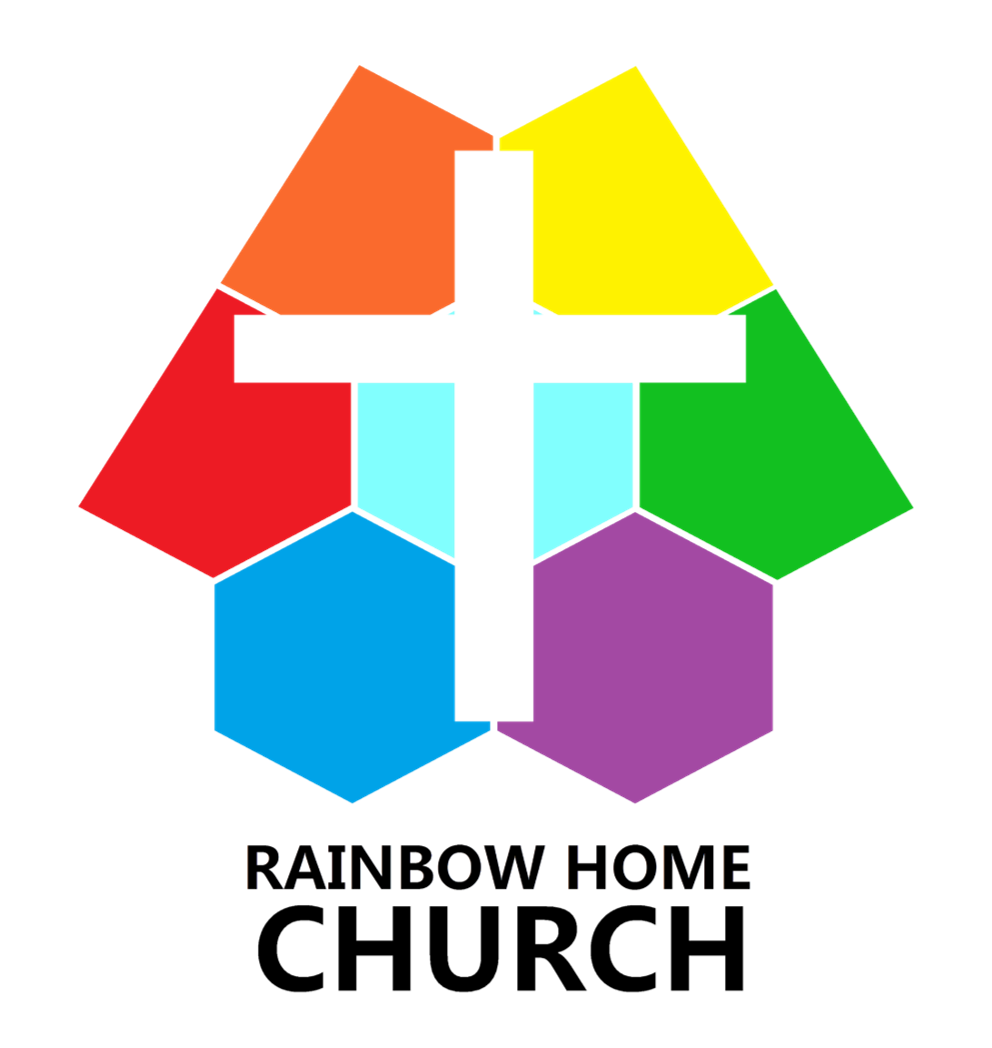 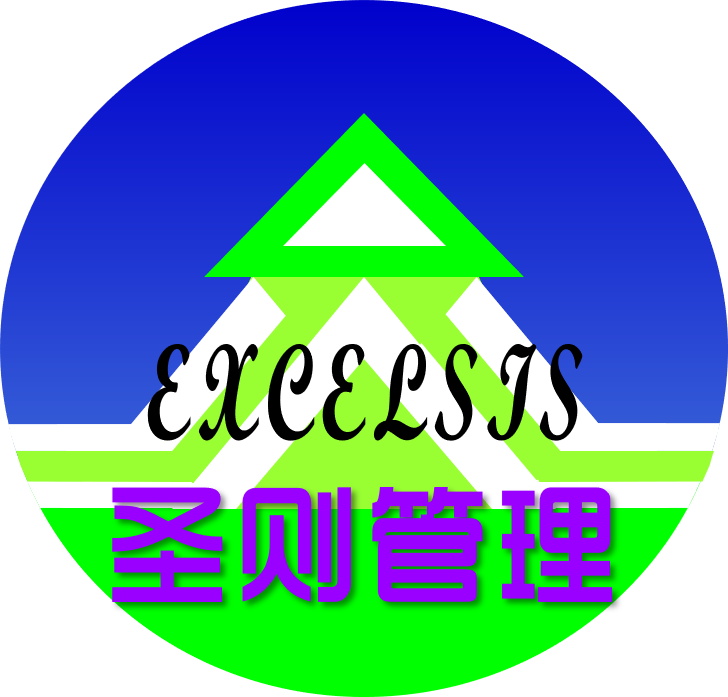 狡猾的懒惰
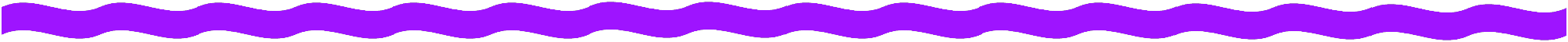 因罪自囿
勤寓懒家
温故知新
心有牵挂
勤勉有加
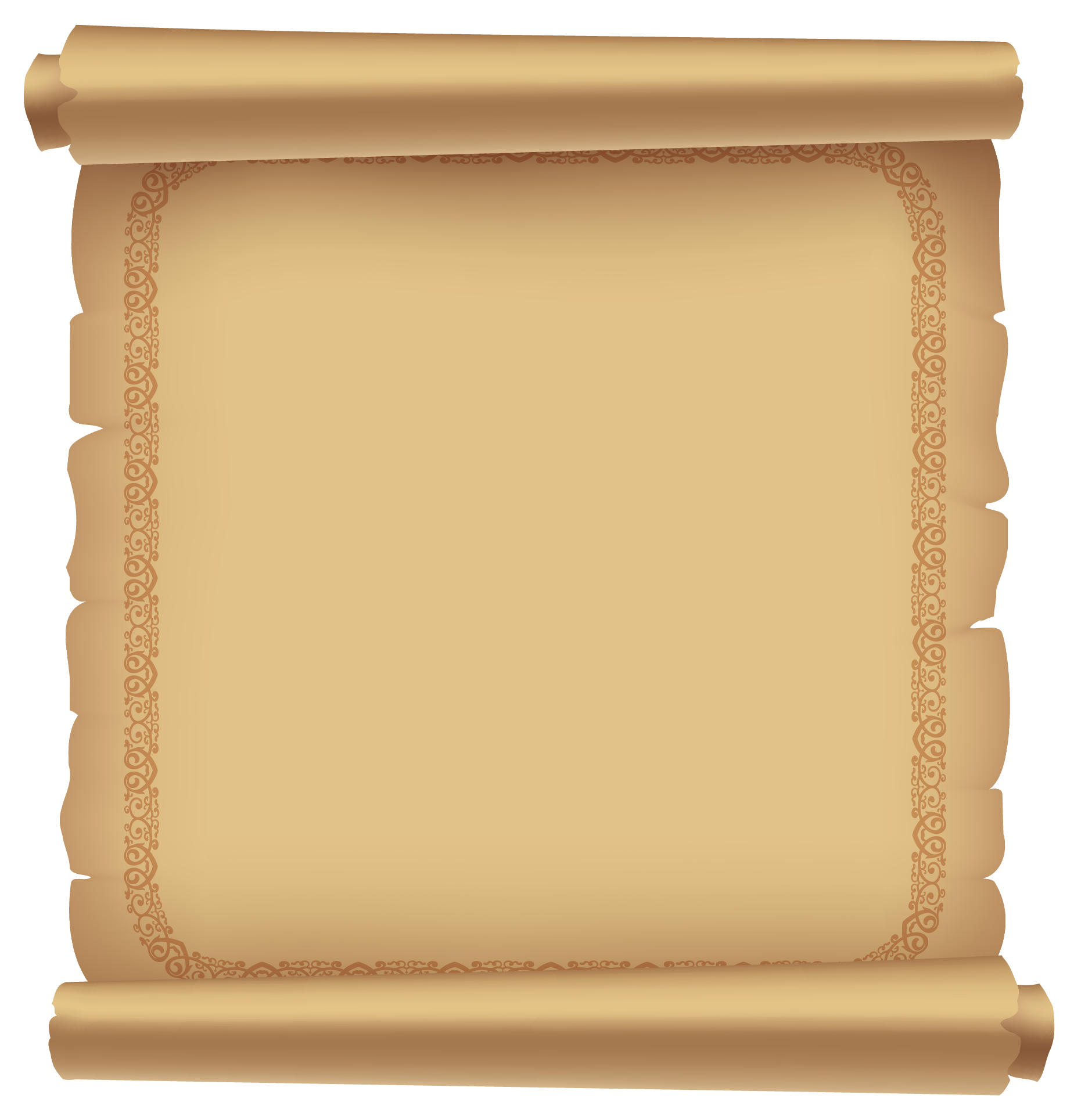 诵读经文
创 2:18 耶和华 神说：「那人独居不好，我要为他造一个配偶帮助他。」
多 2:4-5 好指教少年妇人，爱丈夫，爱儿女，(5) 谨守，贞洁，料理家务，待人有恩，顺服自己的丈夫，免得神的道理被毁谤。
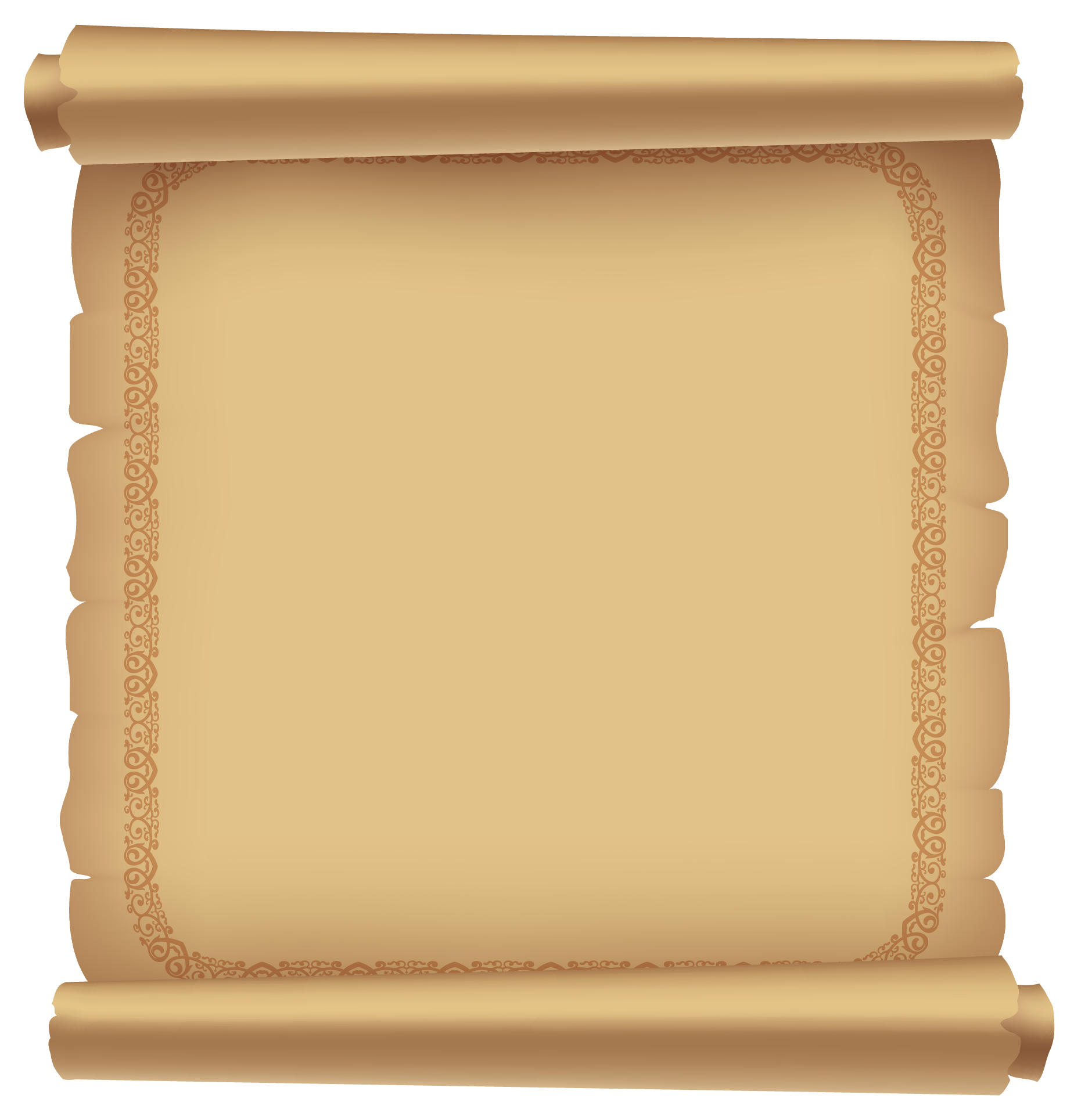 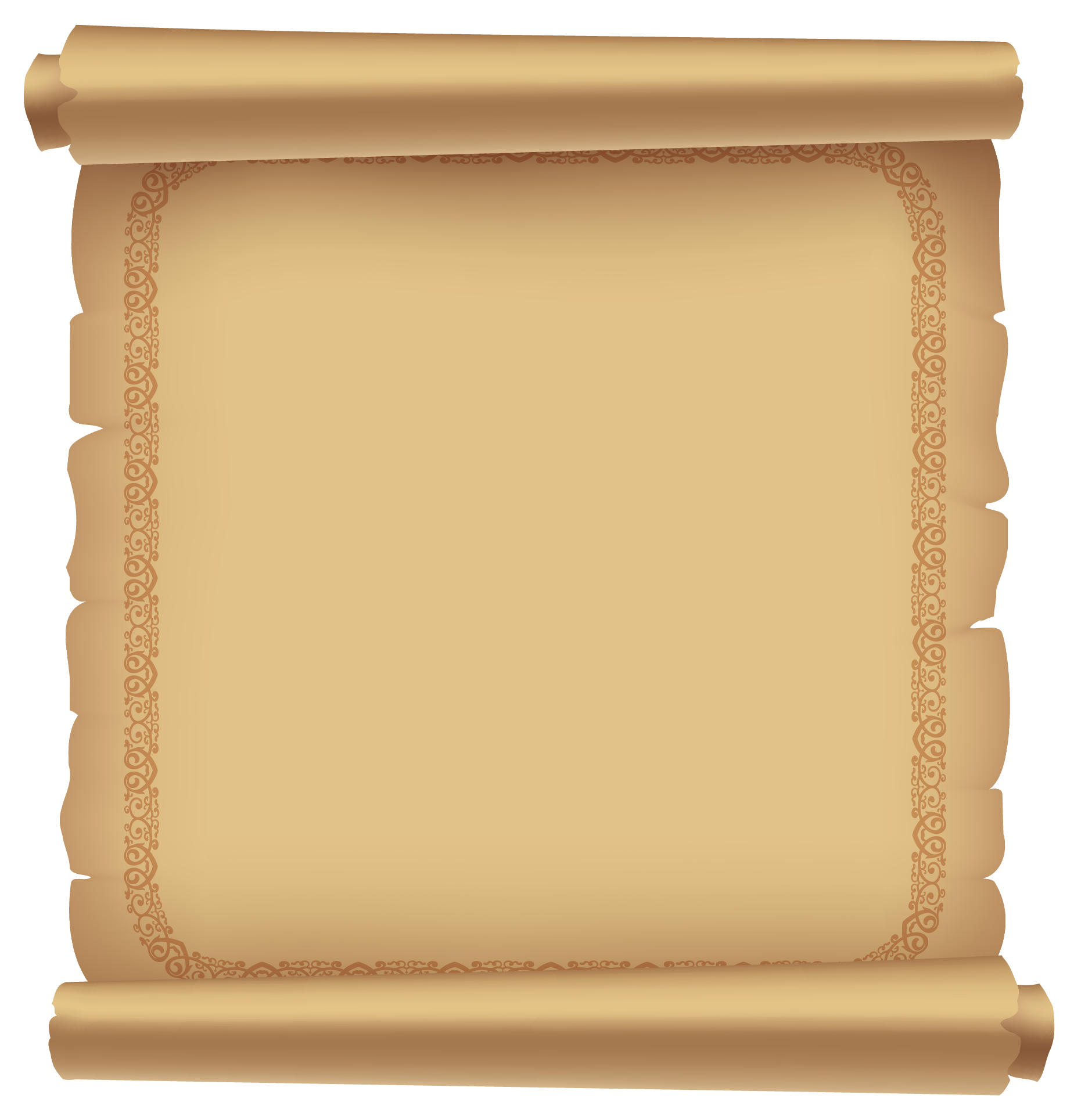 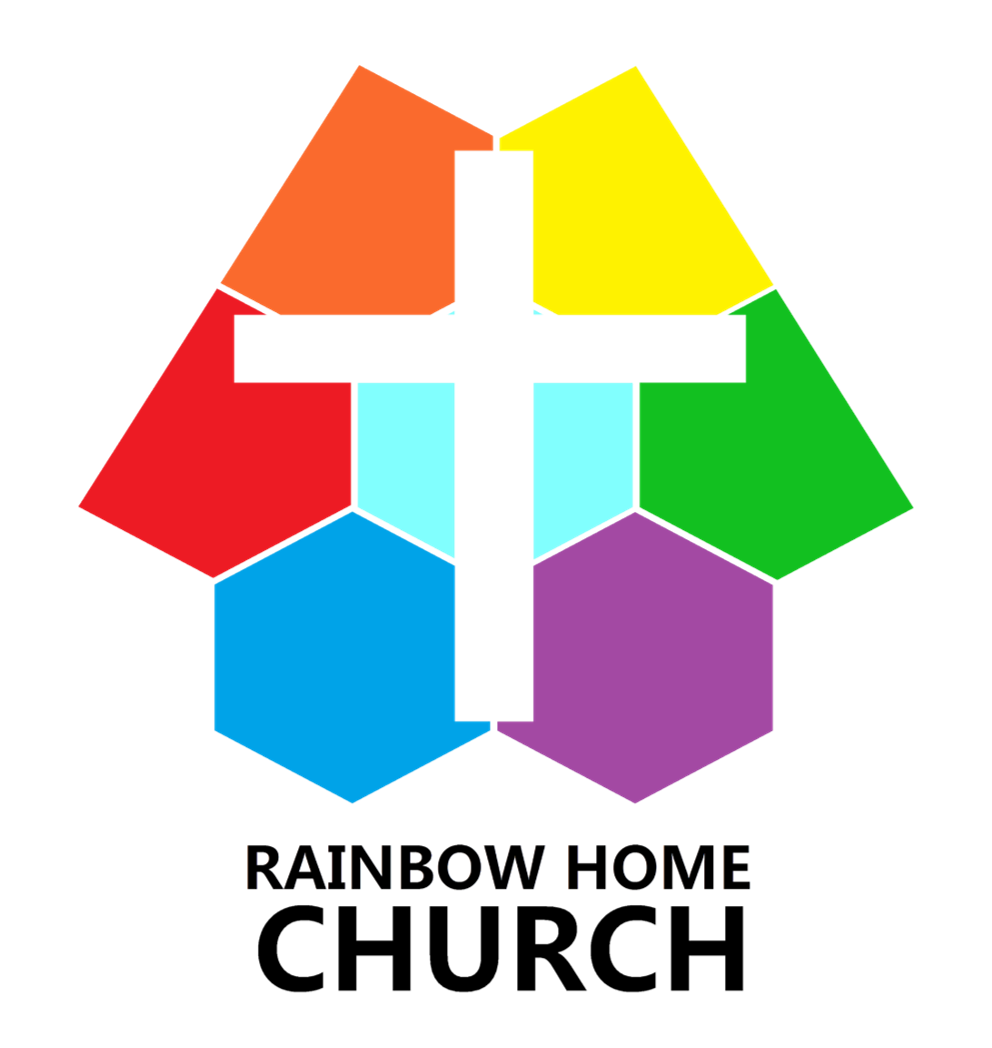 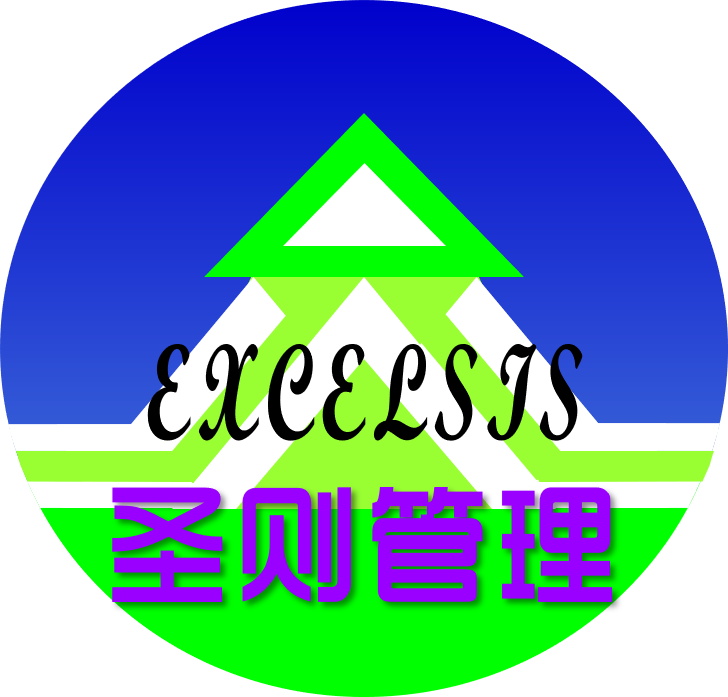 内助之要
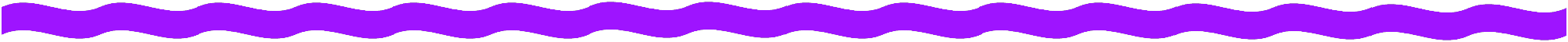 既要帮助
业
钱
又要顺服
家
如何是好
诸多任务
夫
子
何为要务？
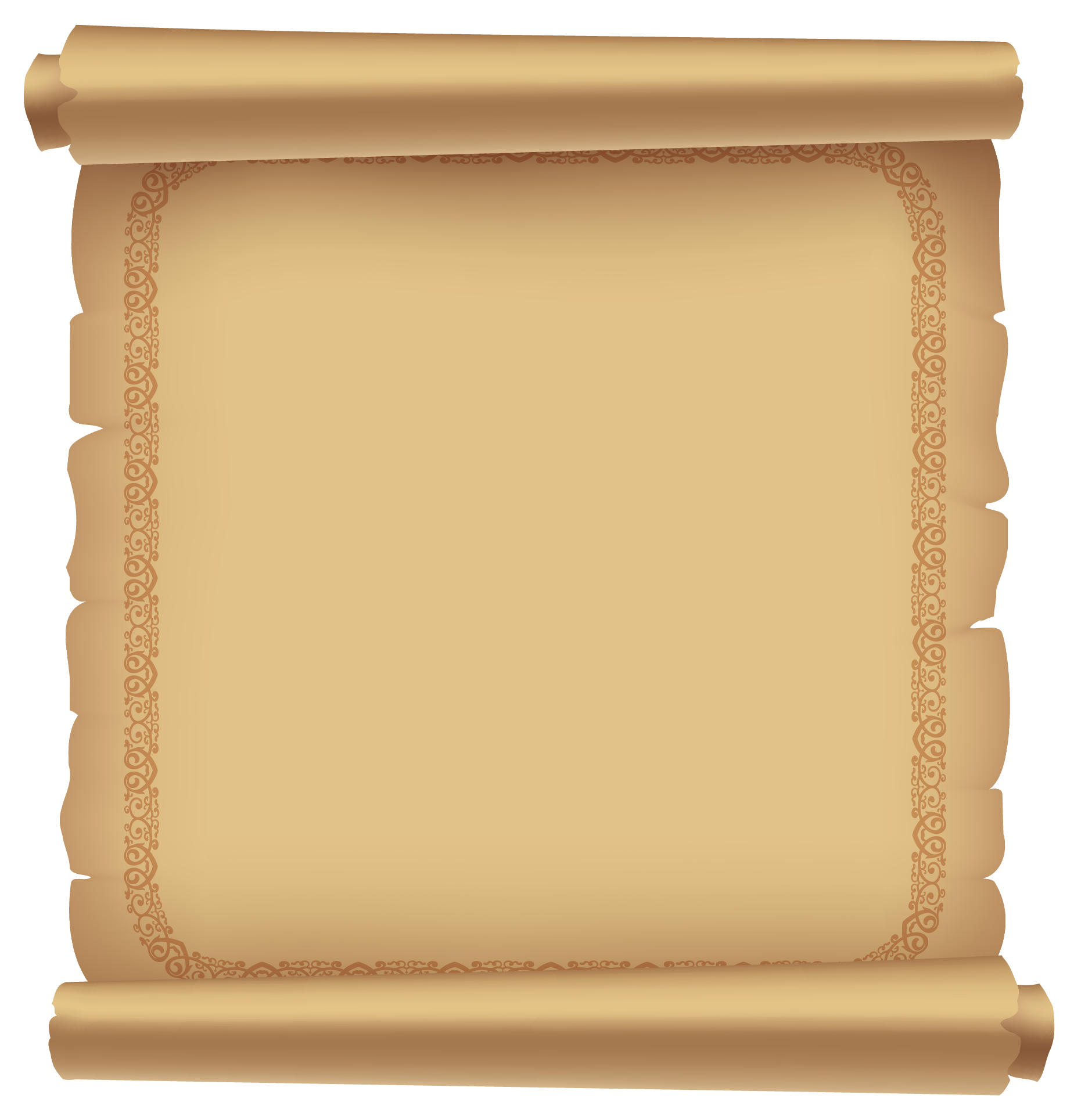 诵读经文
箴 31:23 他丈夫在城门口与本地的长老同坐，为众人所认识。 
士 4:4 有一位女先知名叫底波拉，是拉比多的妻，当时作以色列的士师。
士 4:14 底波拉对巴拉说：「你起来，今日就是耶和华将西西拉交在你手的日子。耶和华岂不在你前头行吗？」於是巴拉下了他泊山，跟随他有一万人。
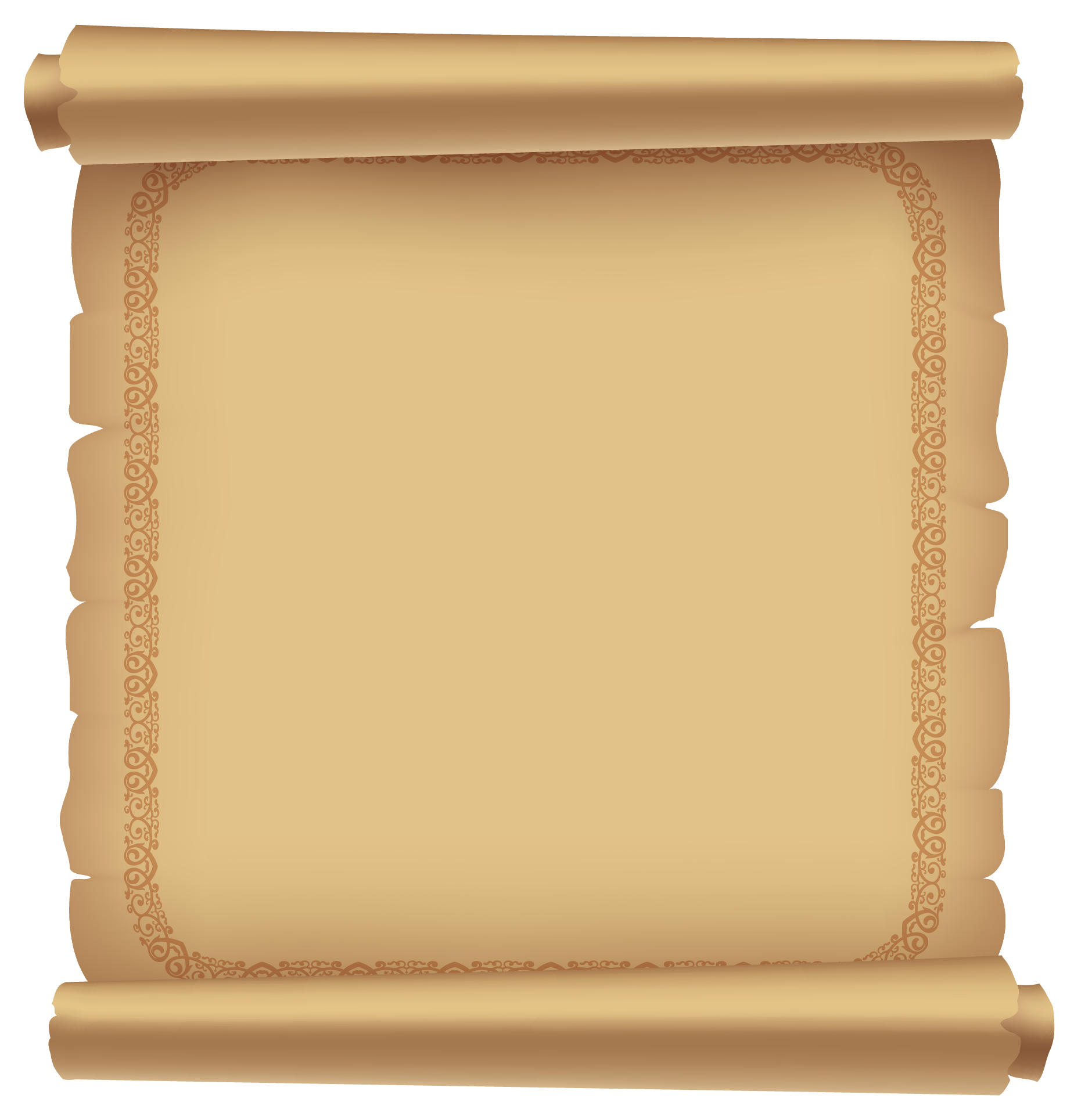 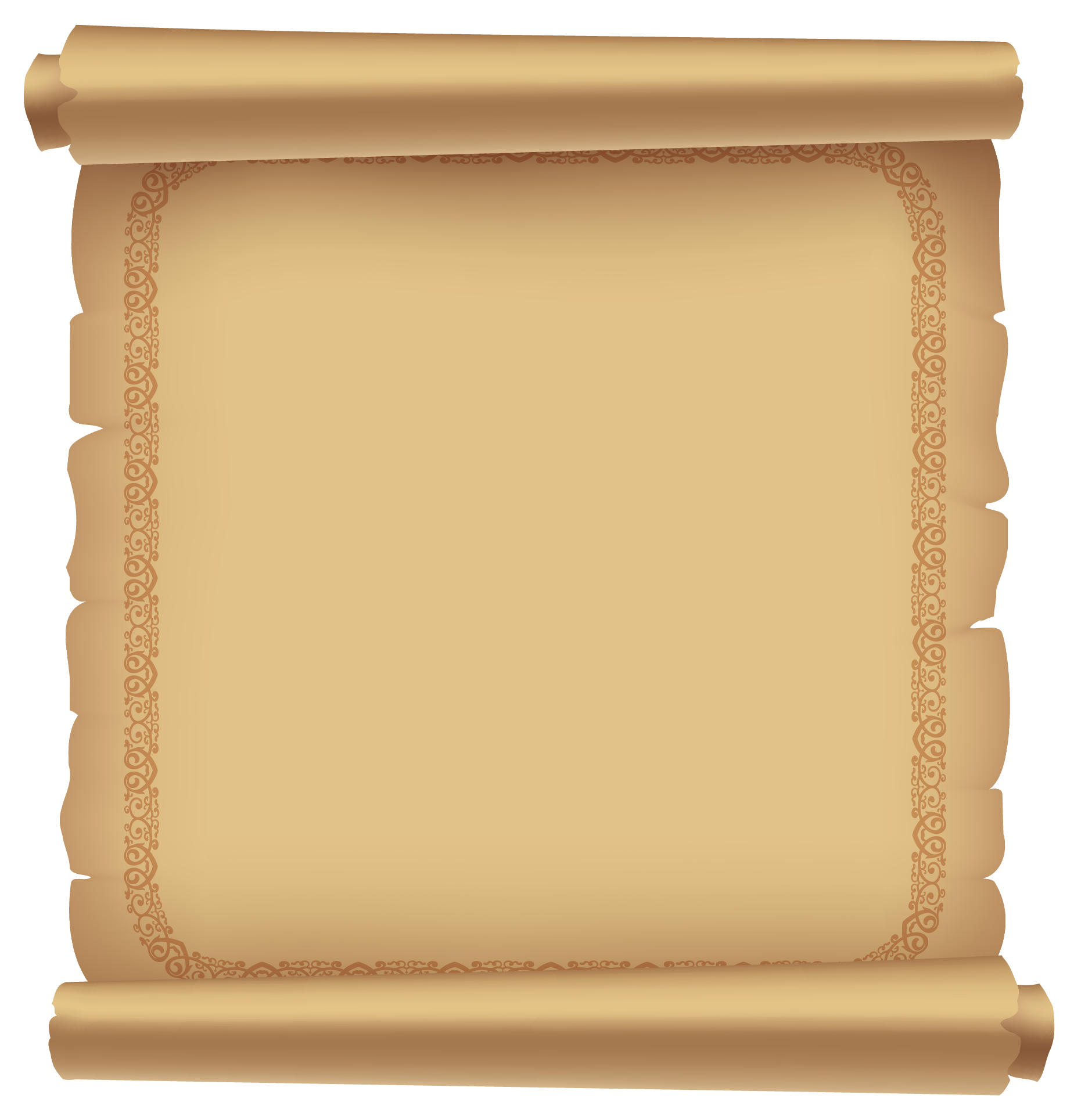 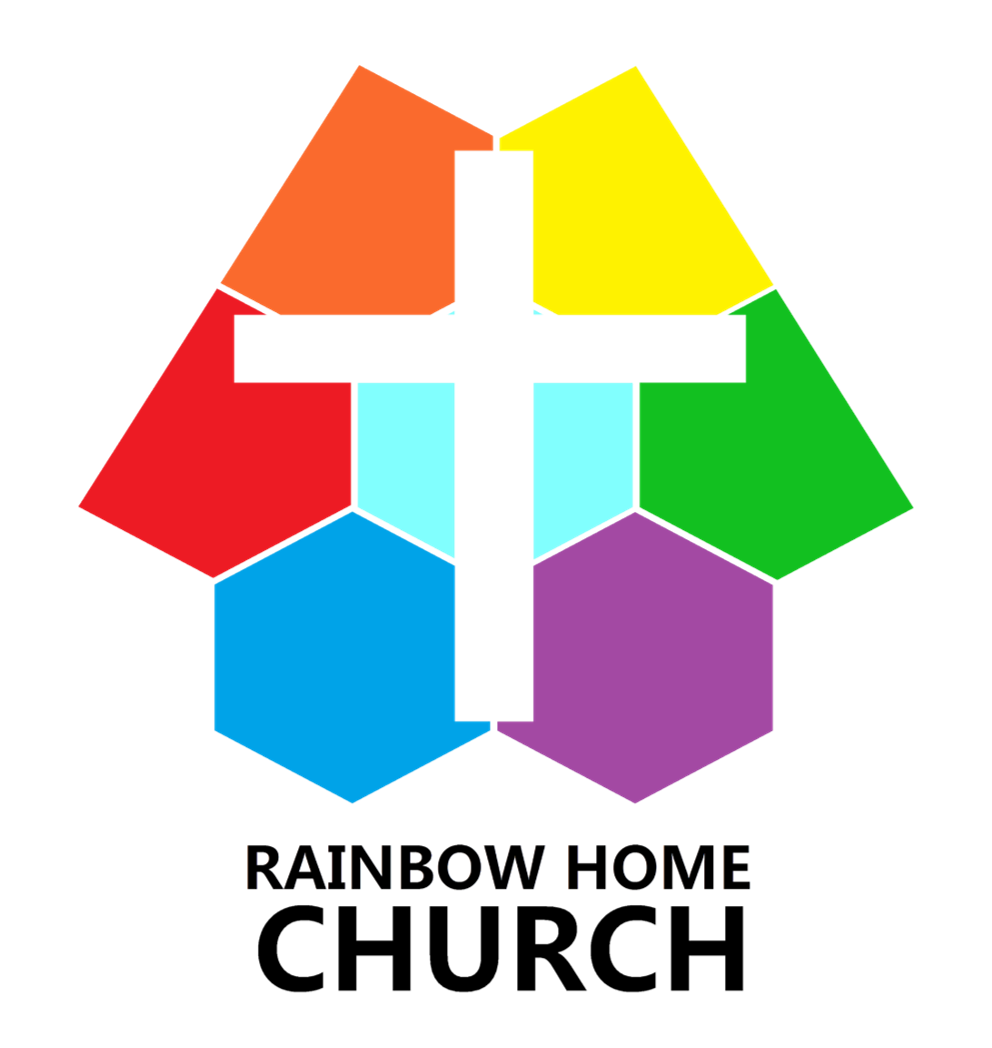 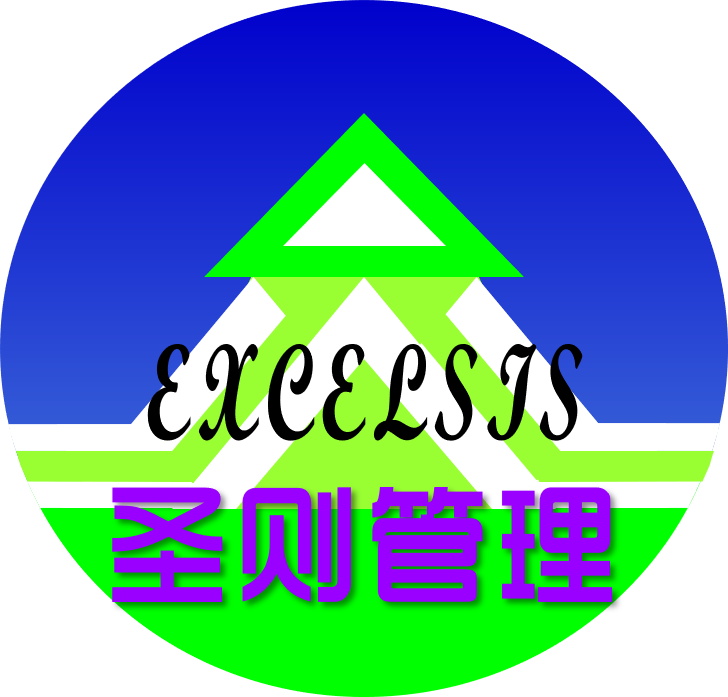 内助之要
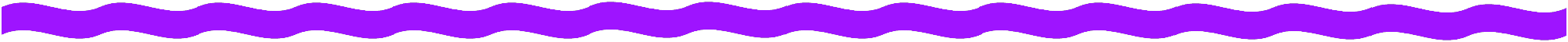 才德妇人
夫君不才
衔
尊荣夫君
妻子随神
发人深省
兴起弟兄
比肩长老
贤
得胜荣神
益人荣神
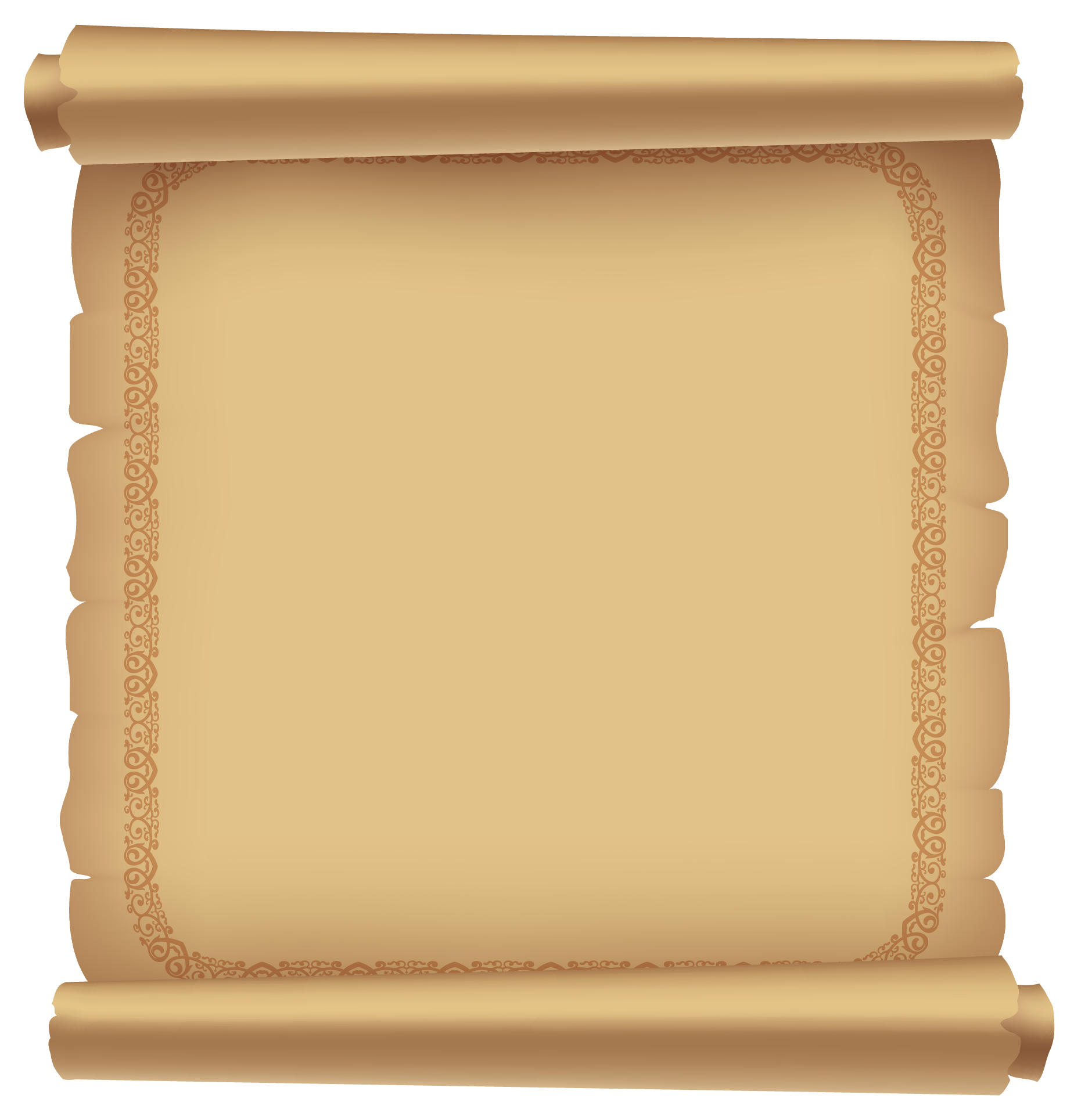 诵读经文
弗 5:23 因为丈夫是妻子的头，如同基督是教会的头；他又是教会全体的救主。
林前 11:3 我愿意你们知道，基督是各人的头；男人是女人的头；神是基督的头。
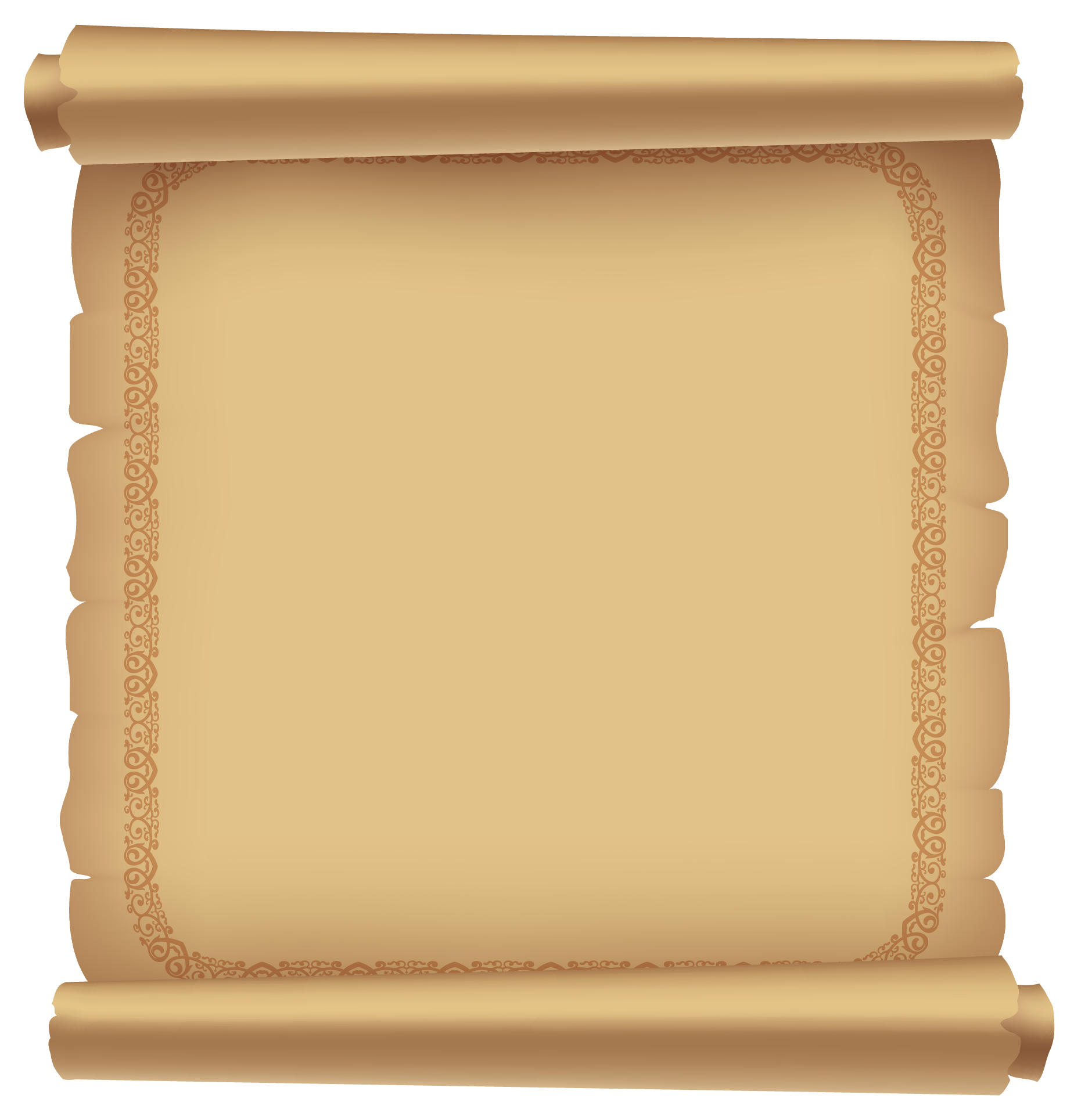 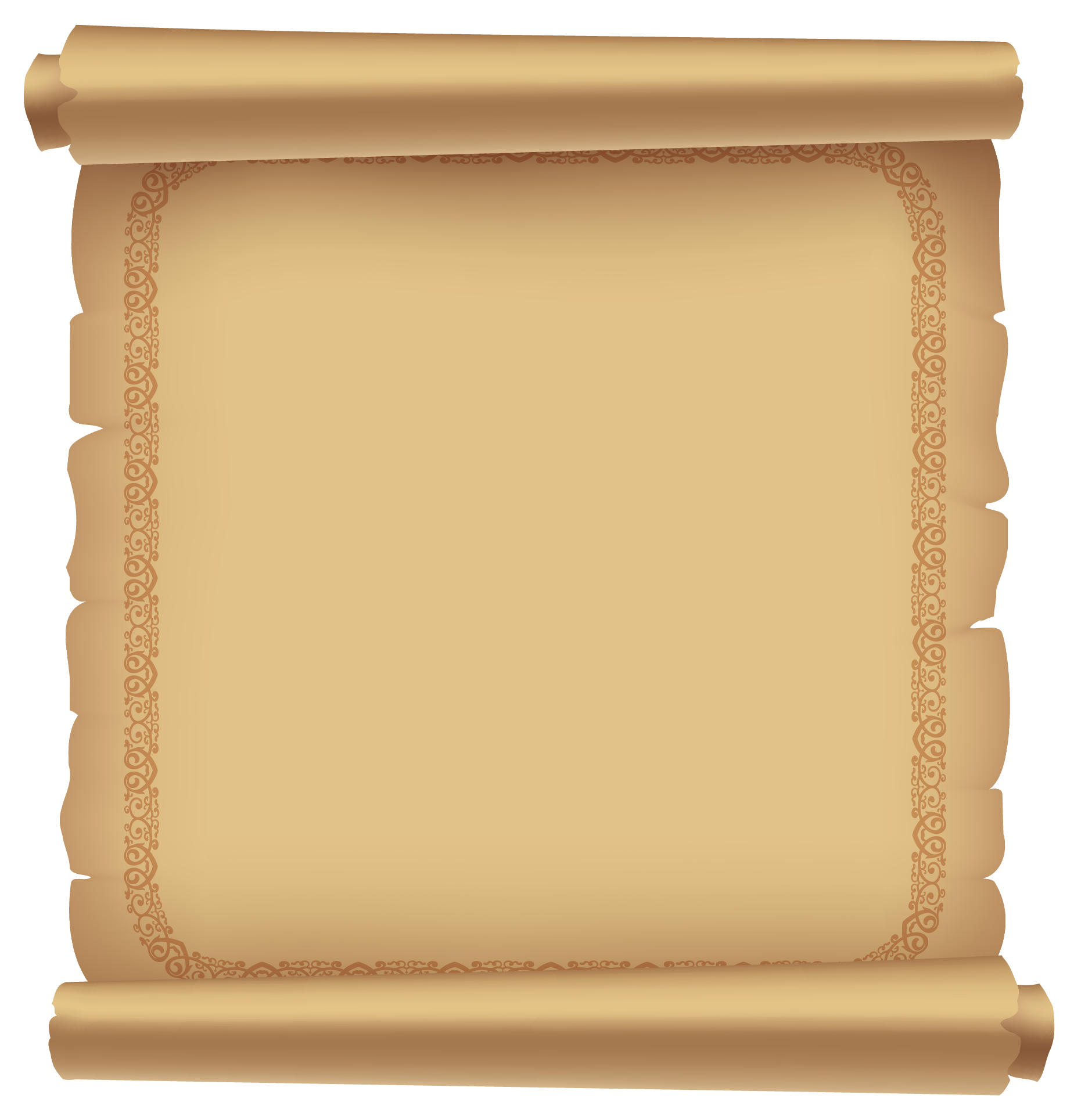 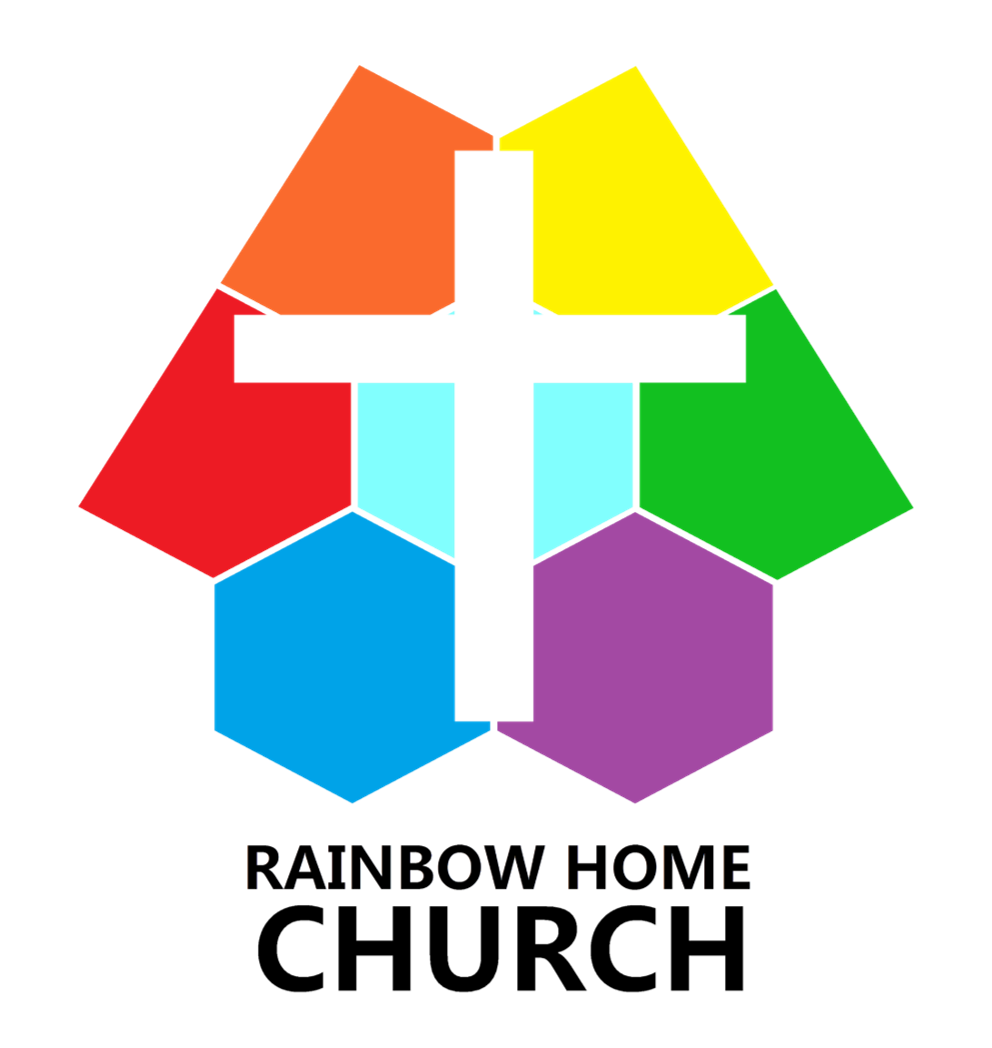 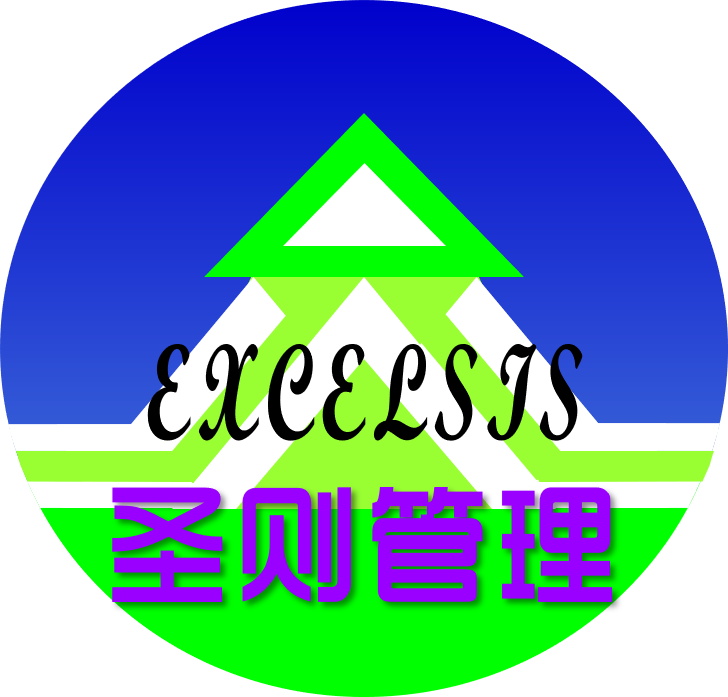 内助之要
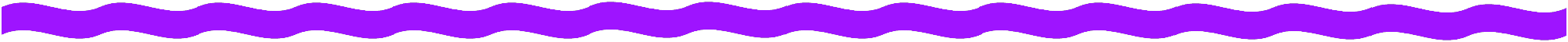 头字溯源
头字探义
顶
רֹאשׁ
κεφαλή
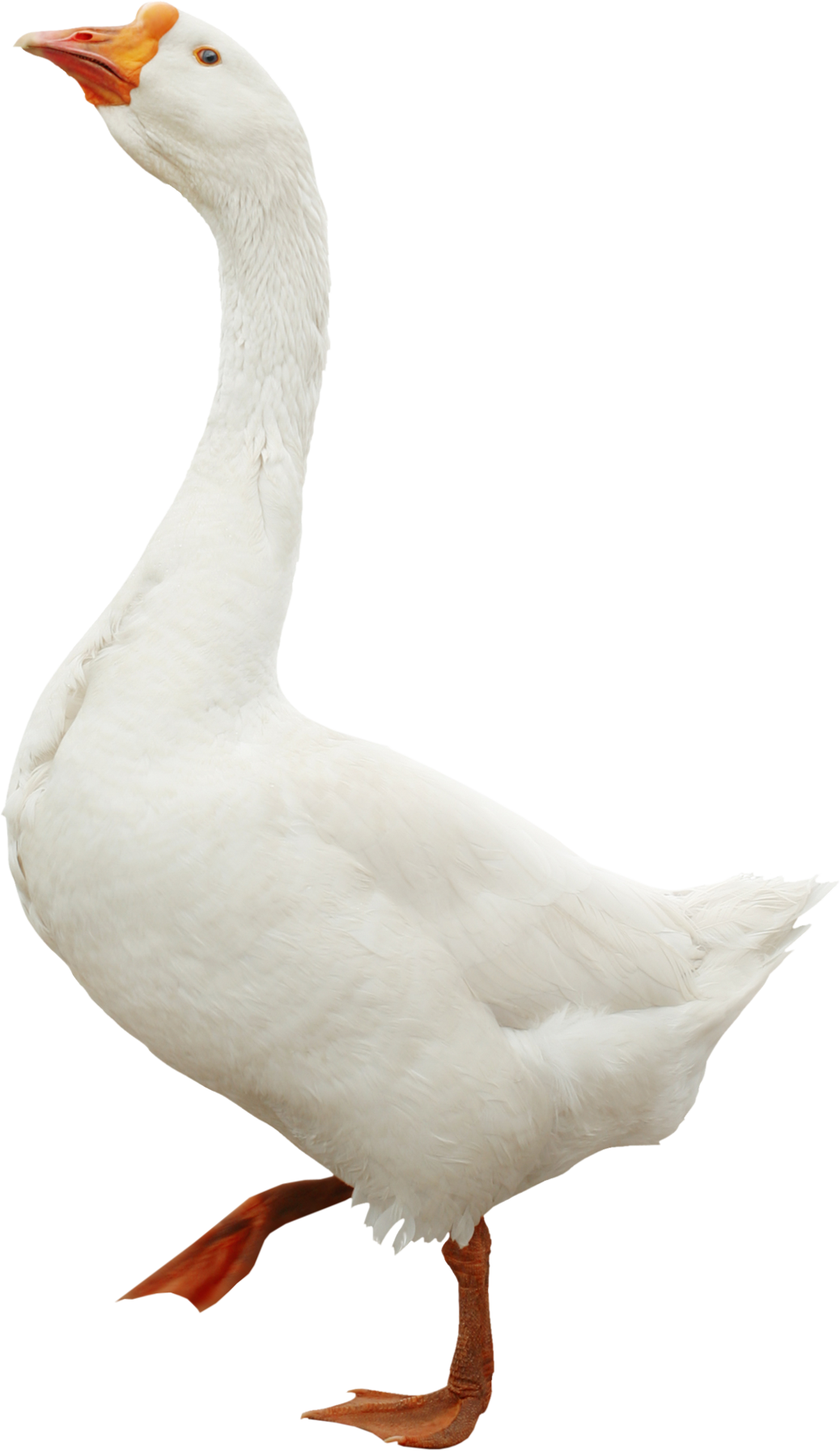 一探堂奥
易抓之位
摇动之态
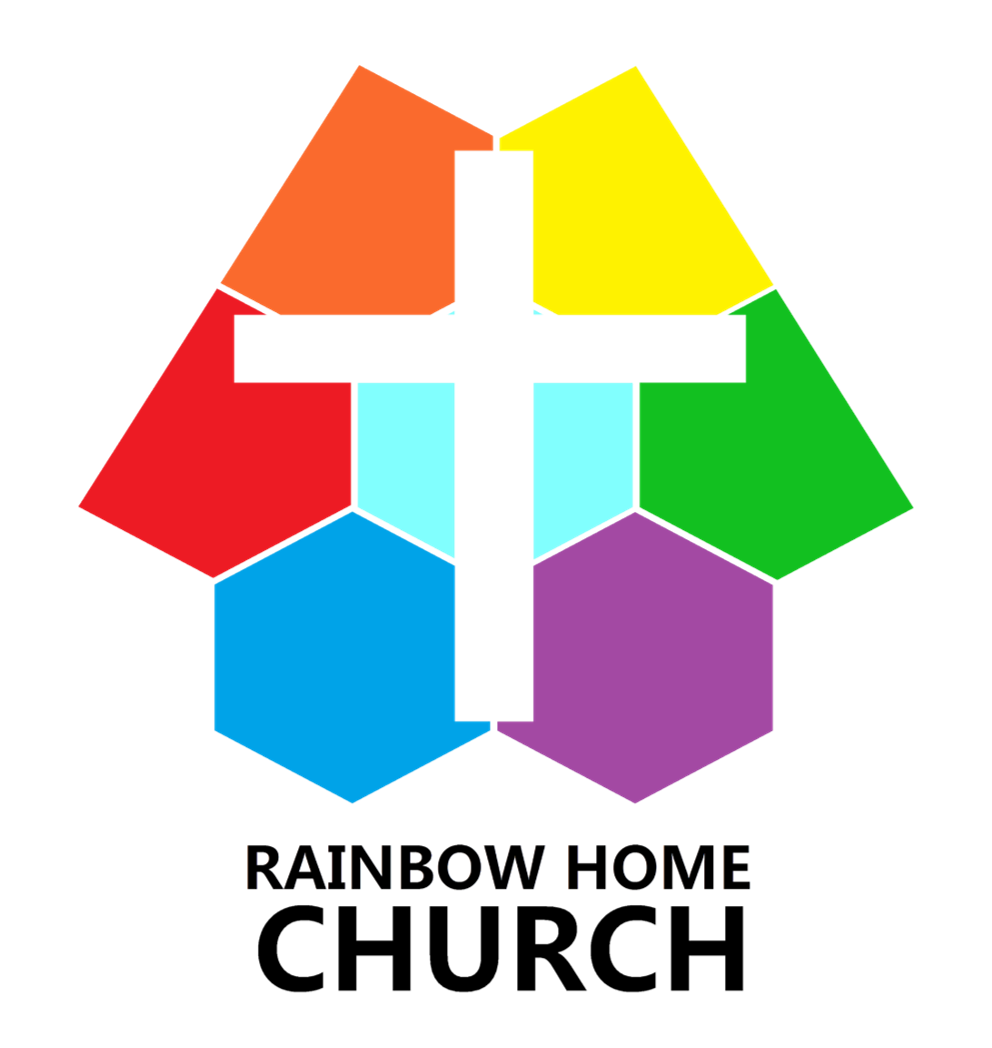 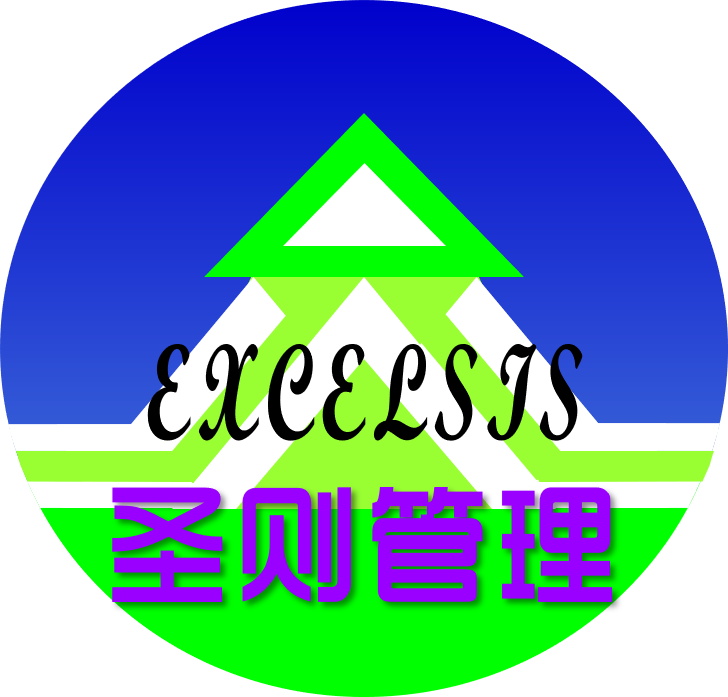 内助之要
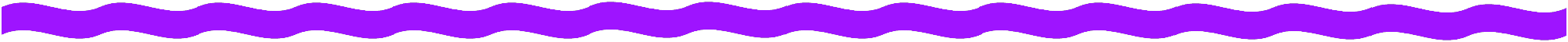 一家有头
易被神揪
如梦方醒
夫倡妇随
全家蒙祐
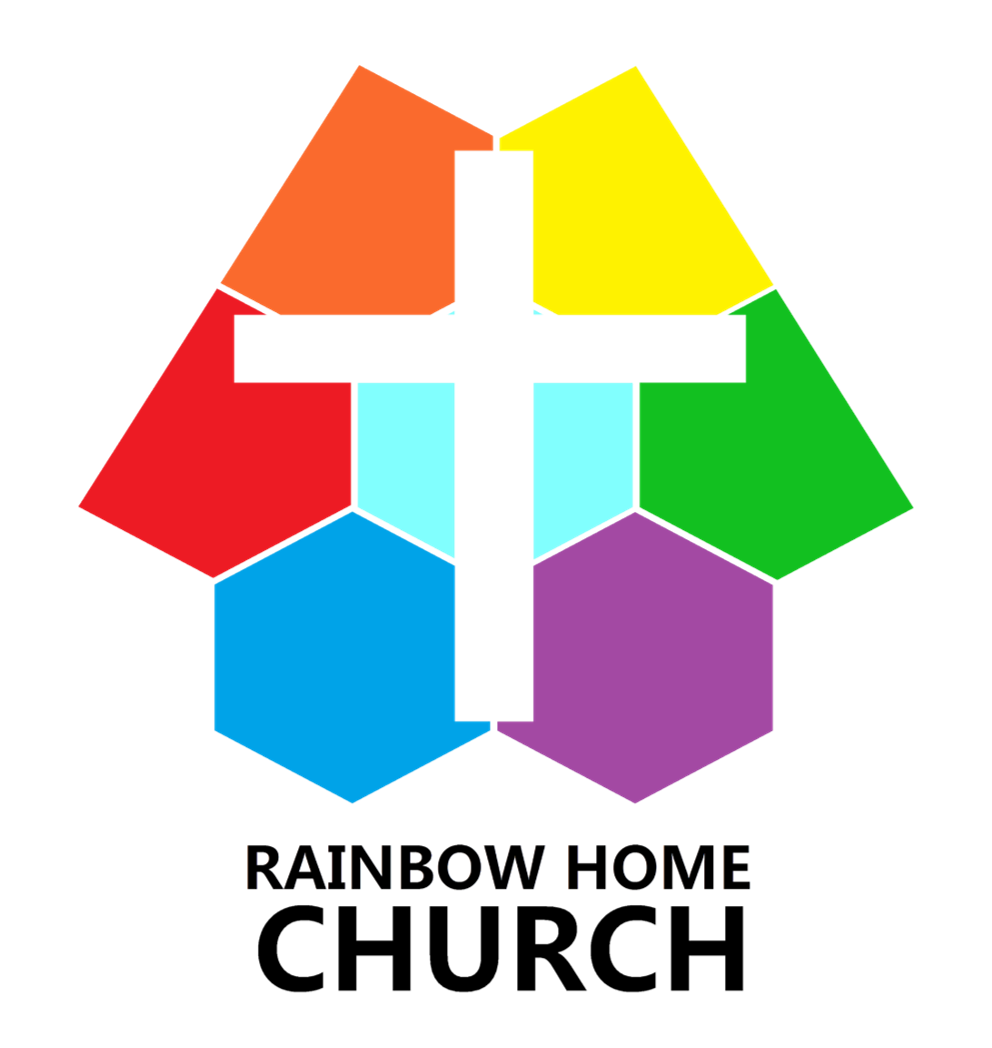 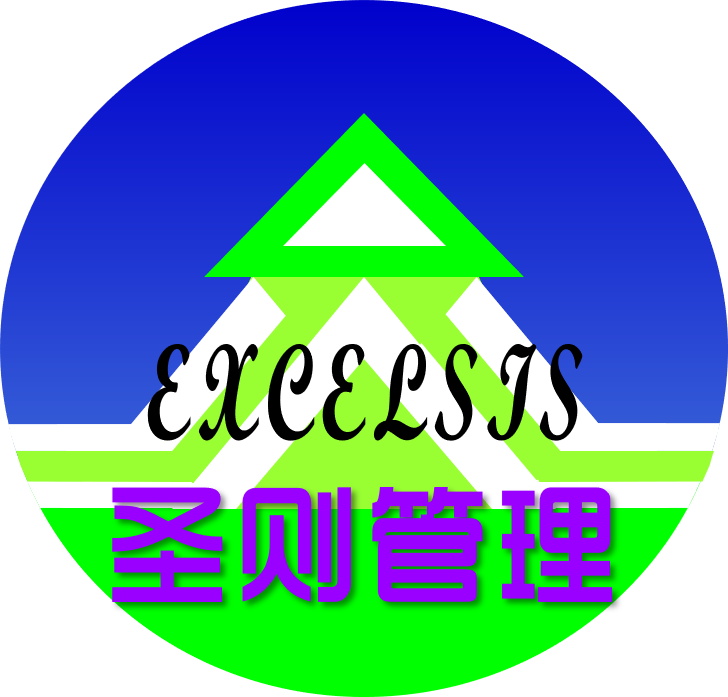 内助之要
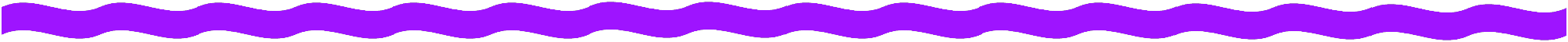 帮助夫君
结交真神
内助之要
唯此为大
一顺百顺
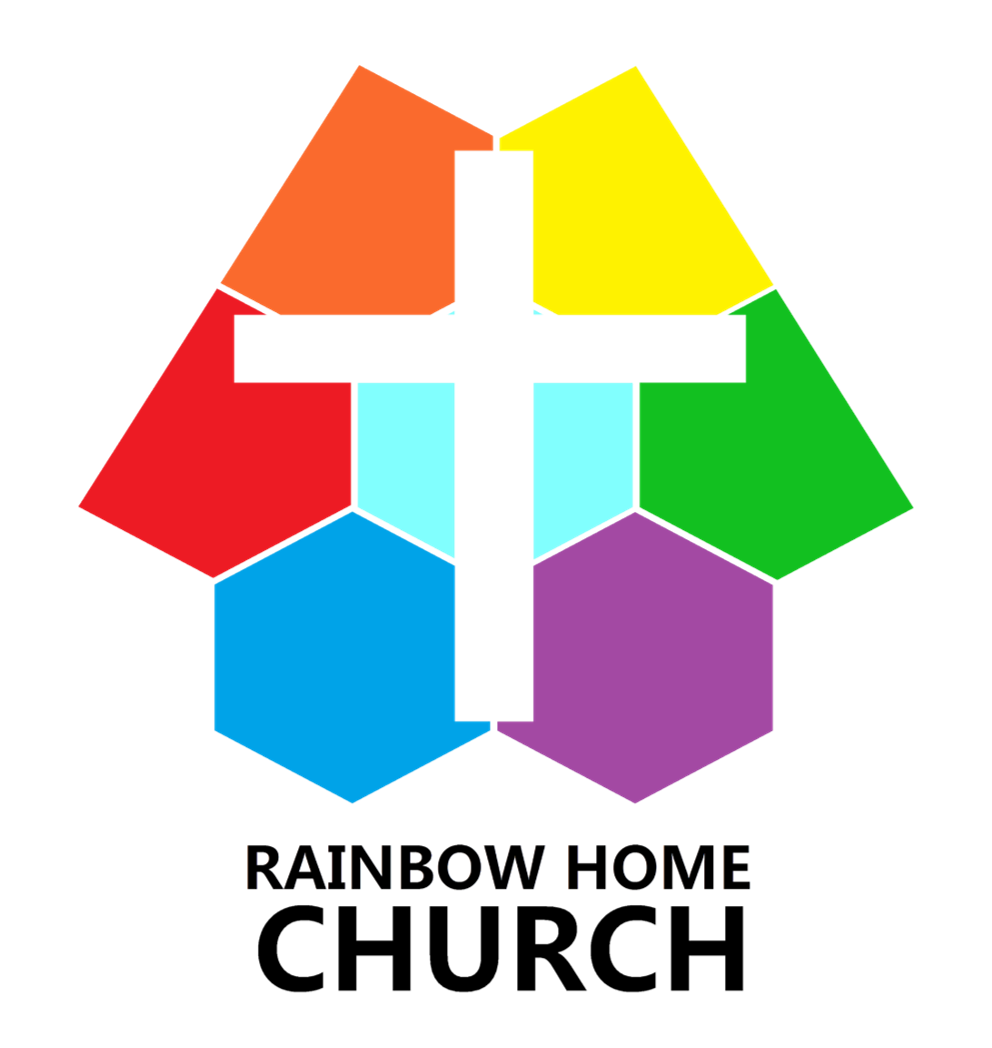 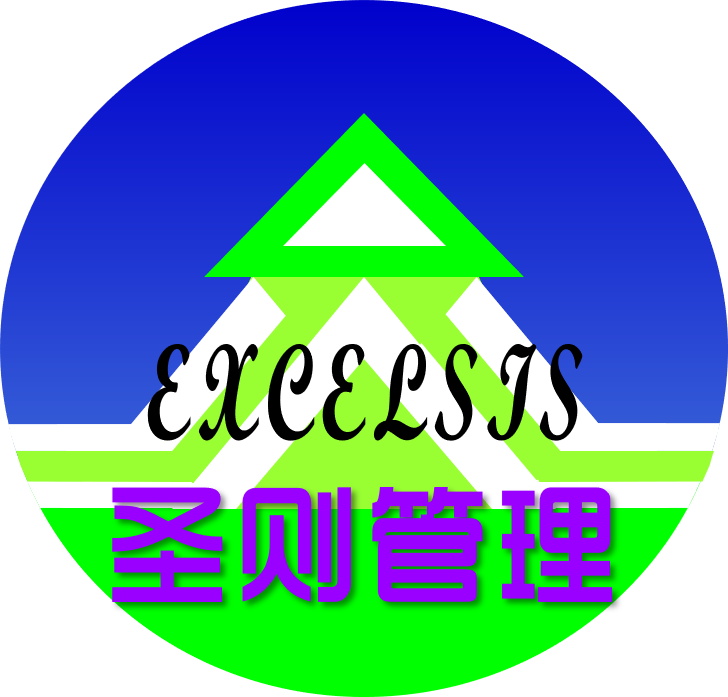 内助之要
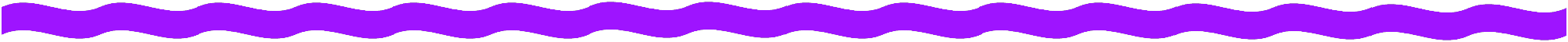 罪隔人神
生境塑人
原因之源
与神相交
返璞归真
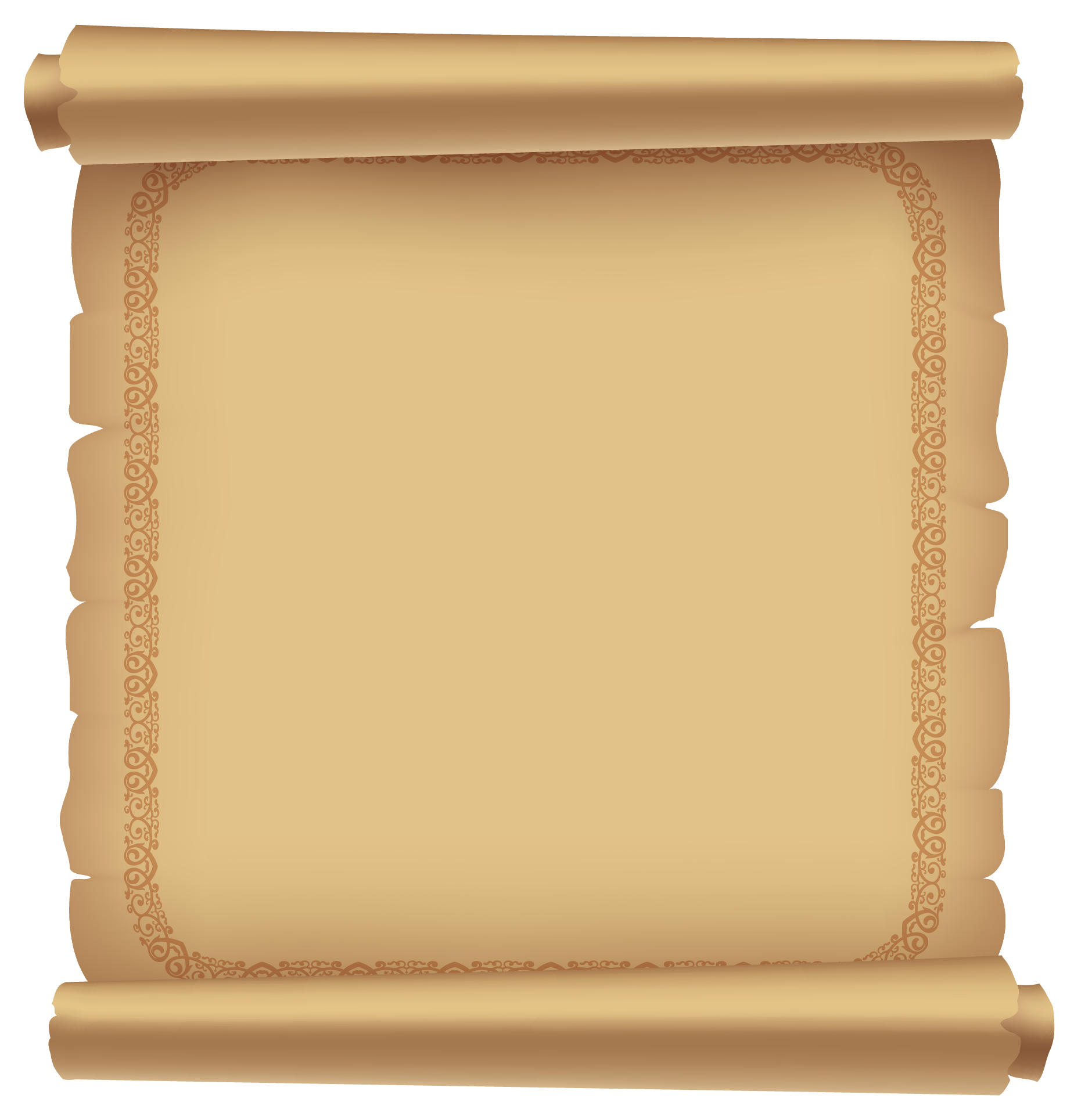 诵读经文
约一 1:3 我们将所看见、所听见的传给你们，使你们与我们相交。我们乃是与父并他儿子耶稣基督相交的。
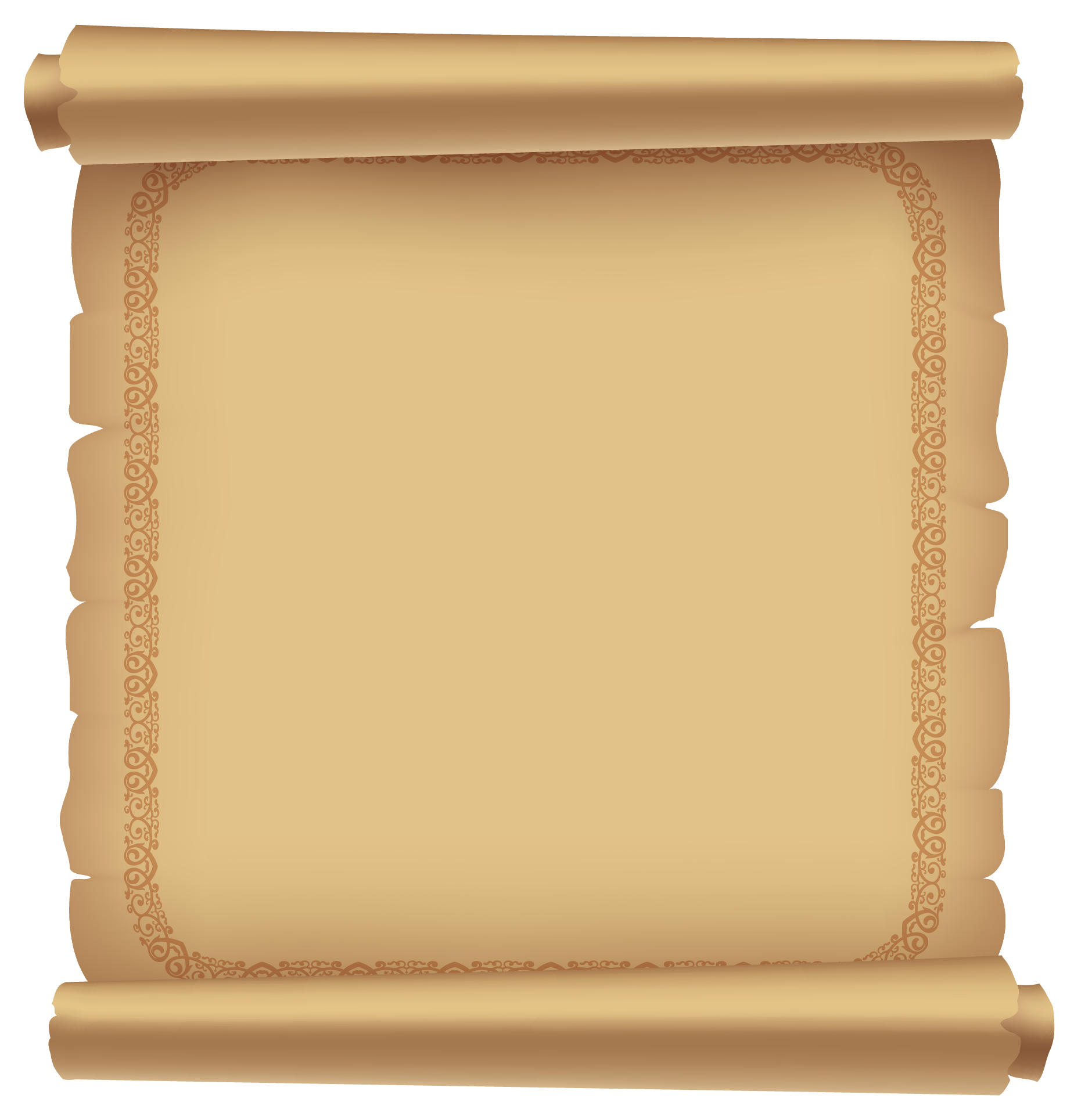 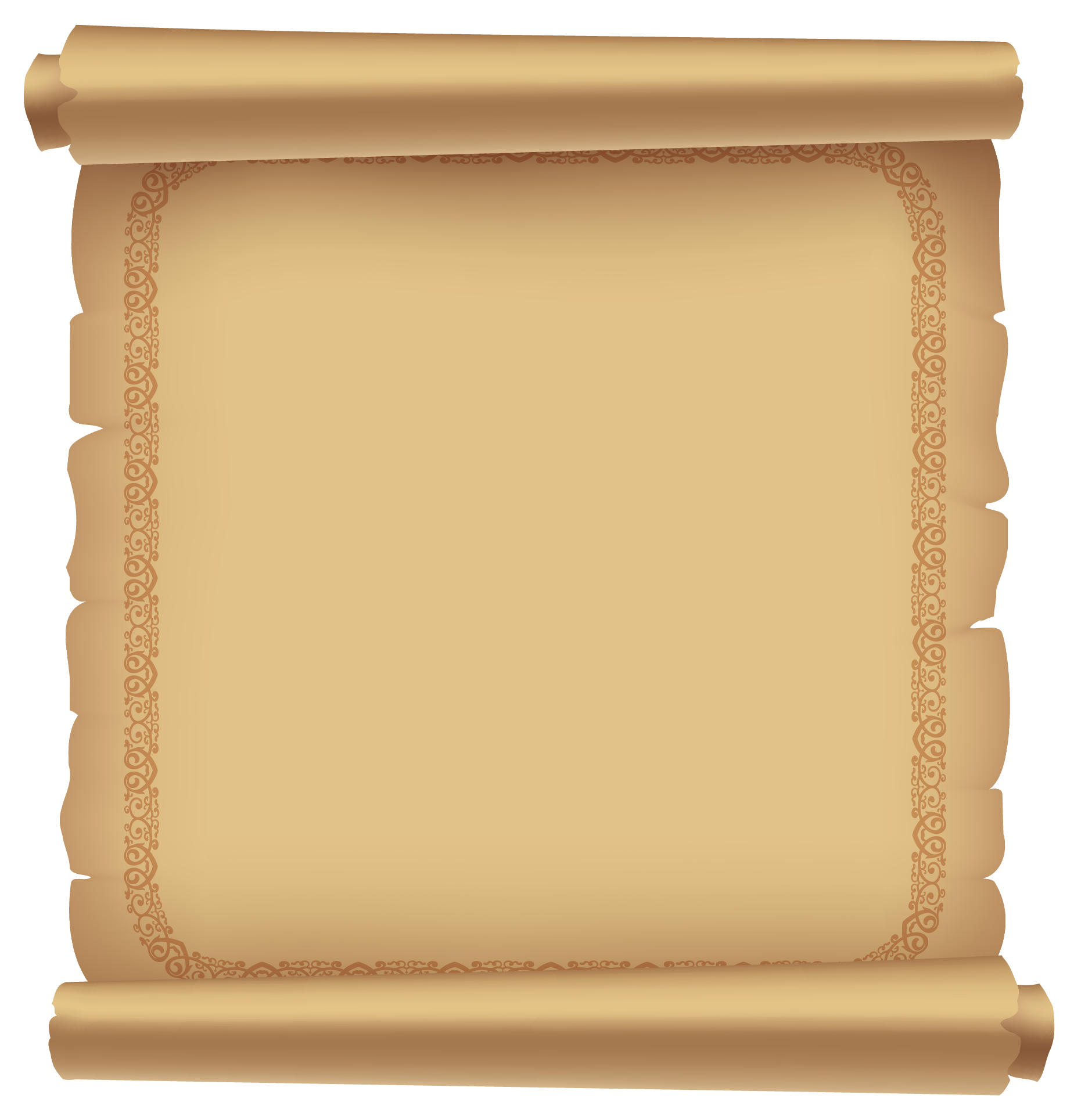 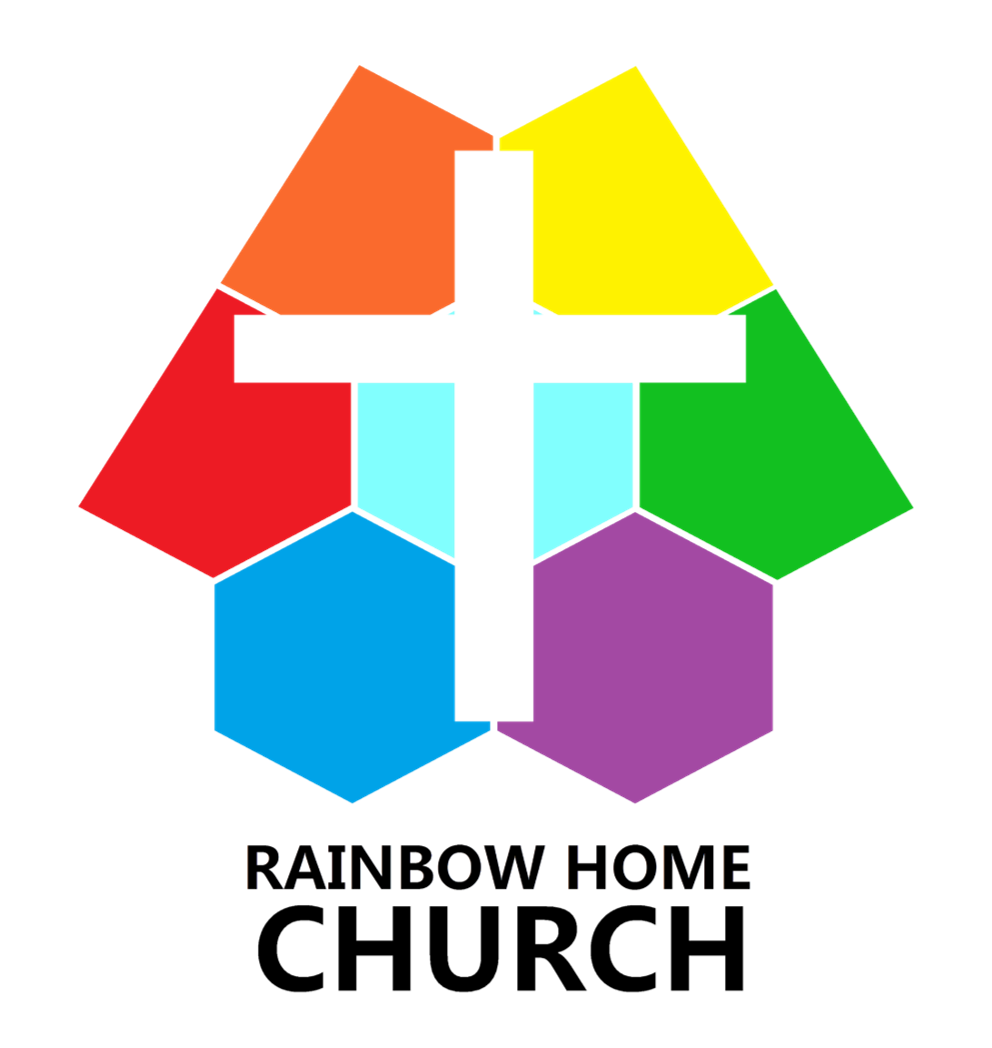 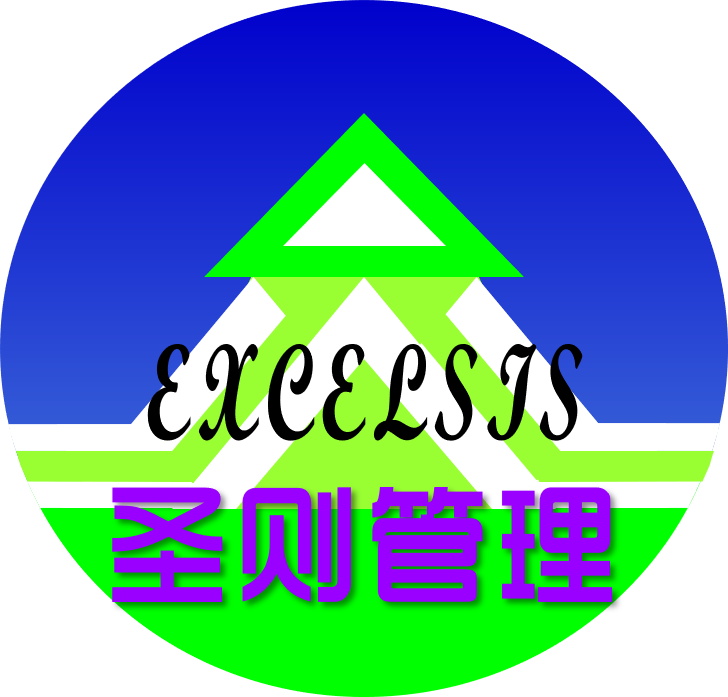 内助之要
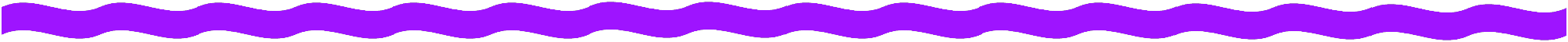 圣徒相通
国度使命
刻不容缓
在地如天
荣上加荣
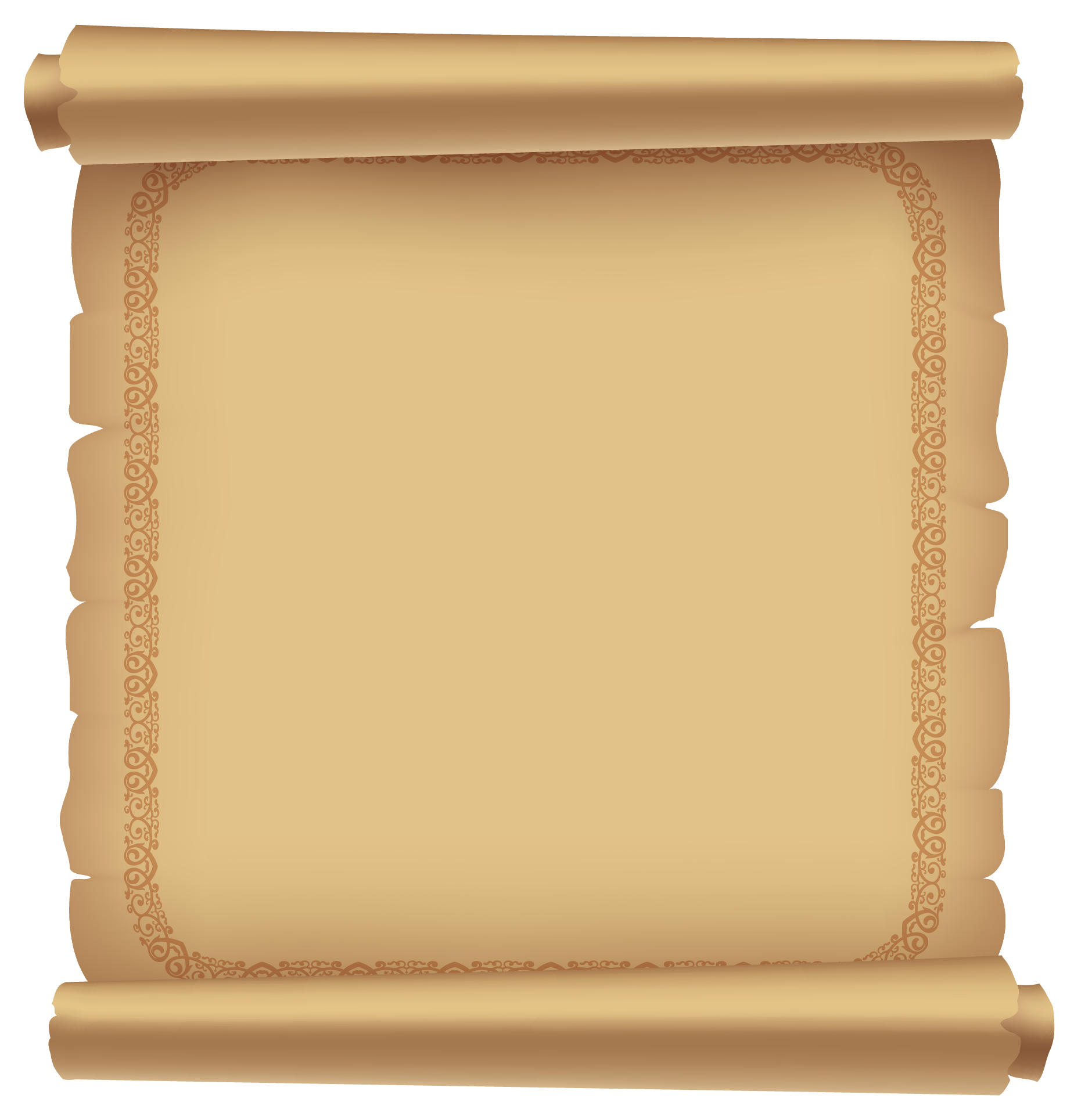 背诵经文
林后 3:18 我们众人既然敞著脸得以看见主的荣光，好像从镜子里反照，就变成主的形状，荣上加荣，如同从主的灵变成的。
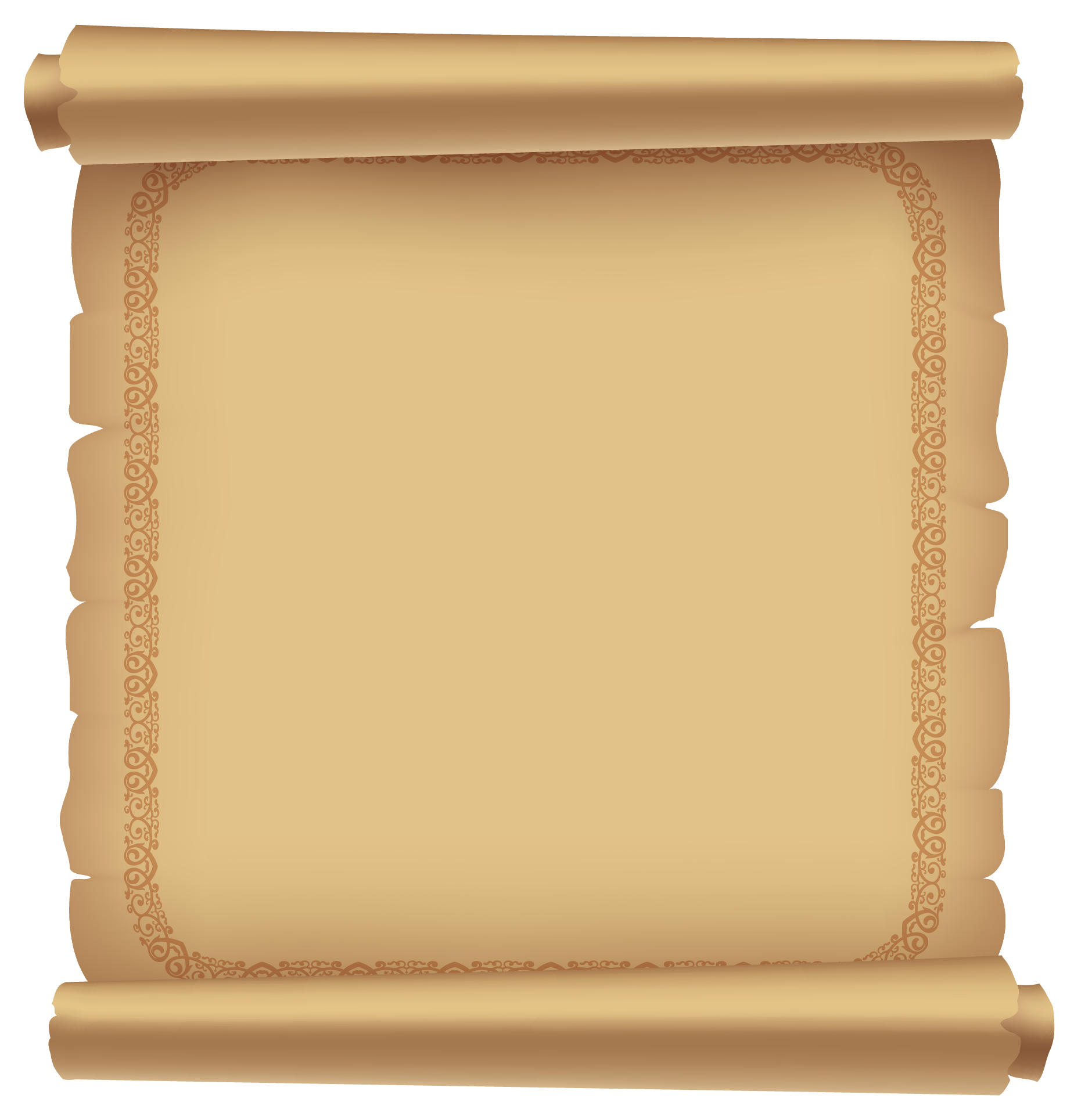 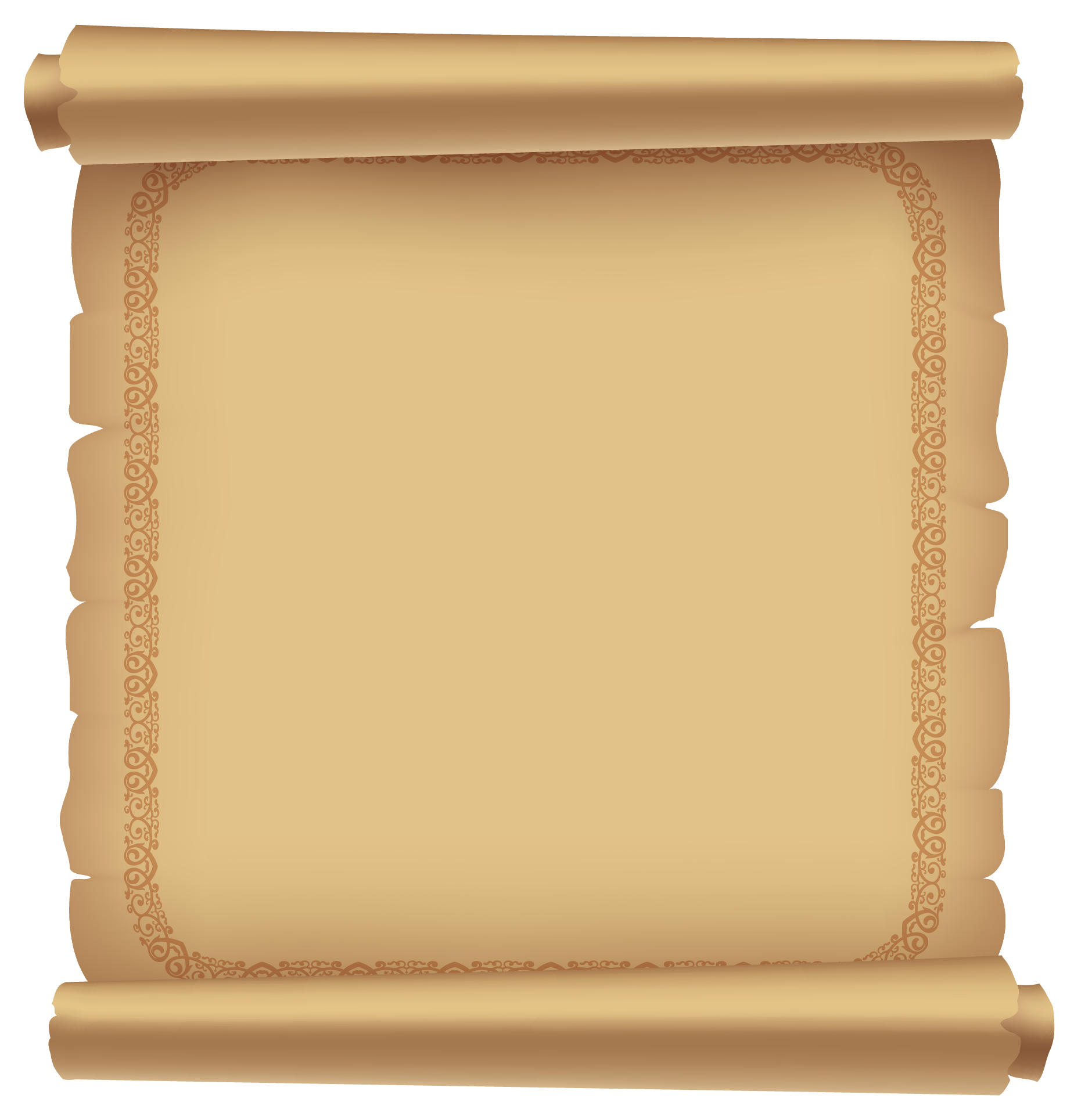 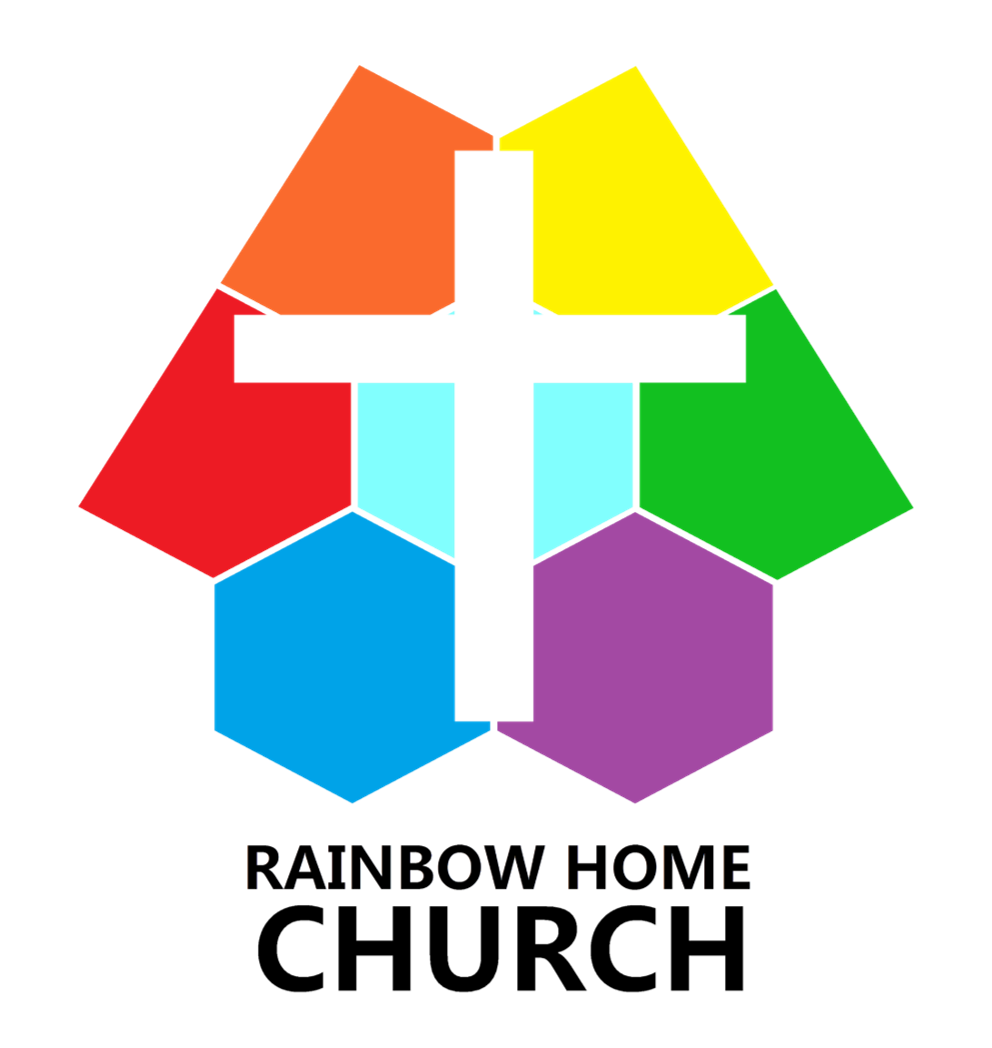 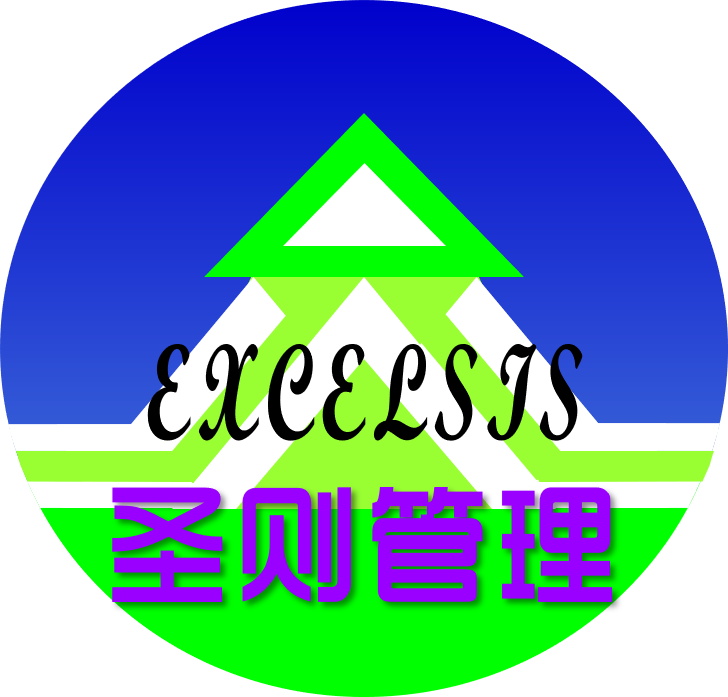 内助之要
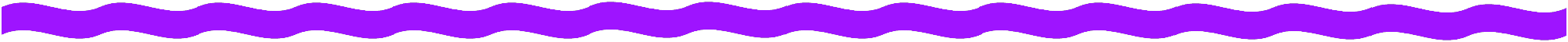 拴住丈夫?
自省分享行动
托夫与主!
我灵歌唱
因你与我同行